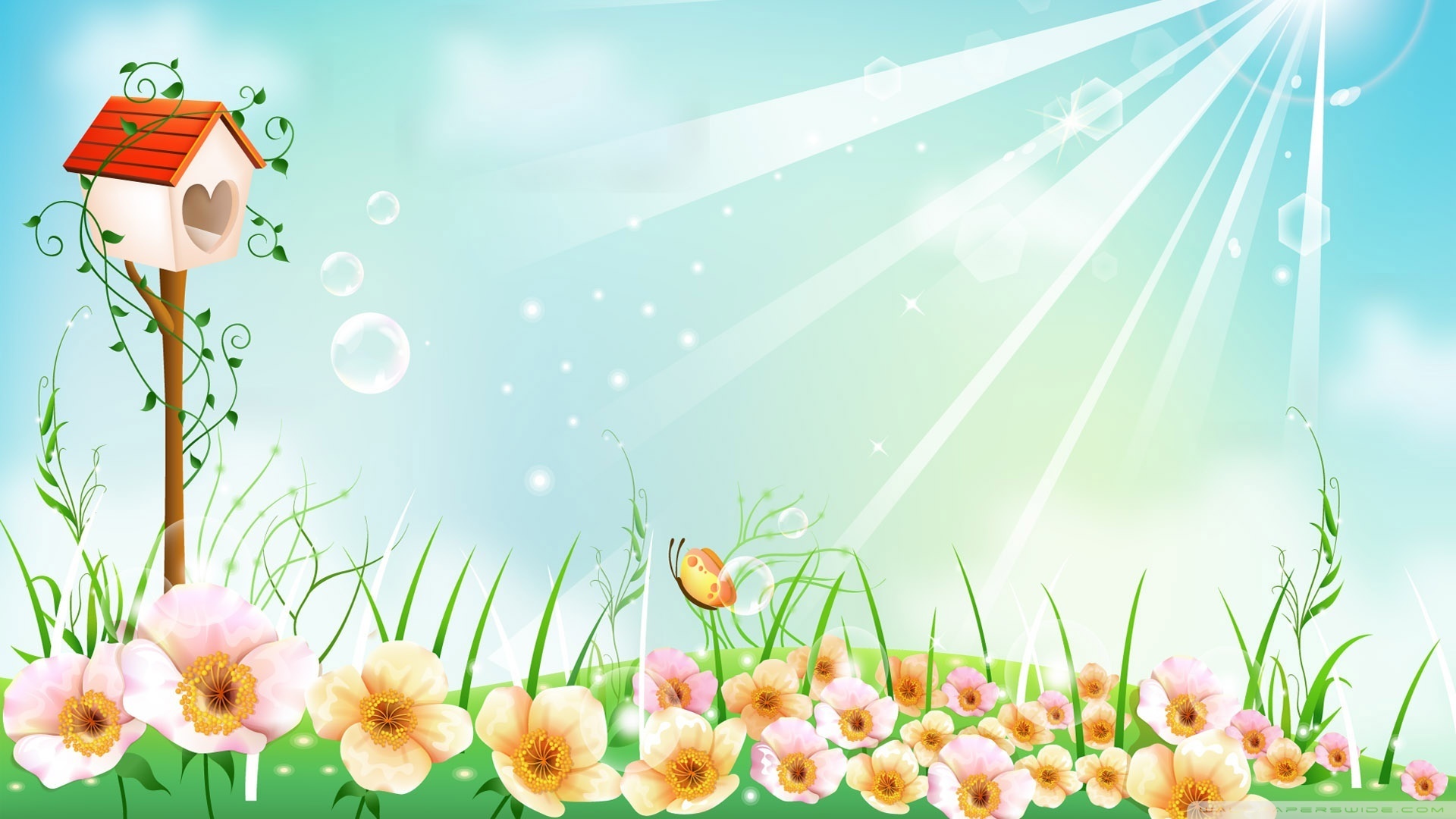 «Все умеют наши мамы»
Подготовила: Рахманова Ю.С.
МБДОУЦРР№28 «Огонек»
Группа №3
2015г.
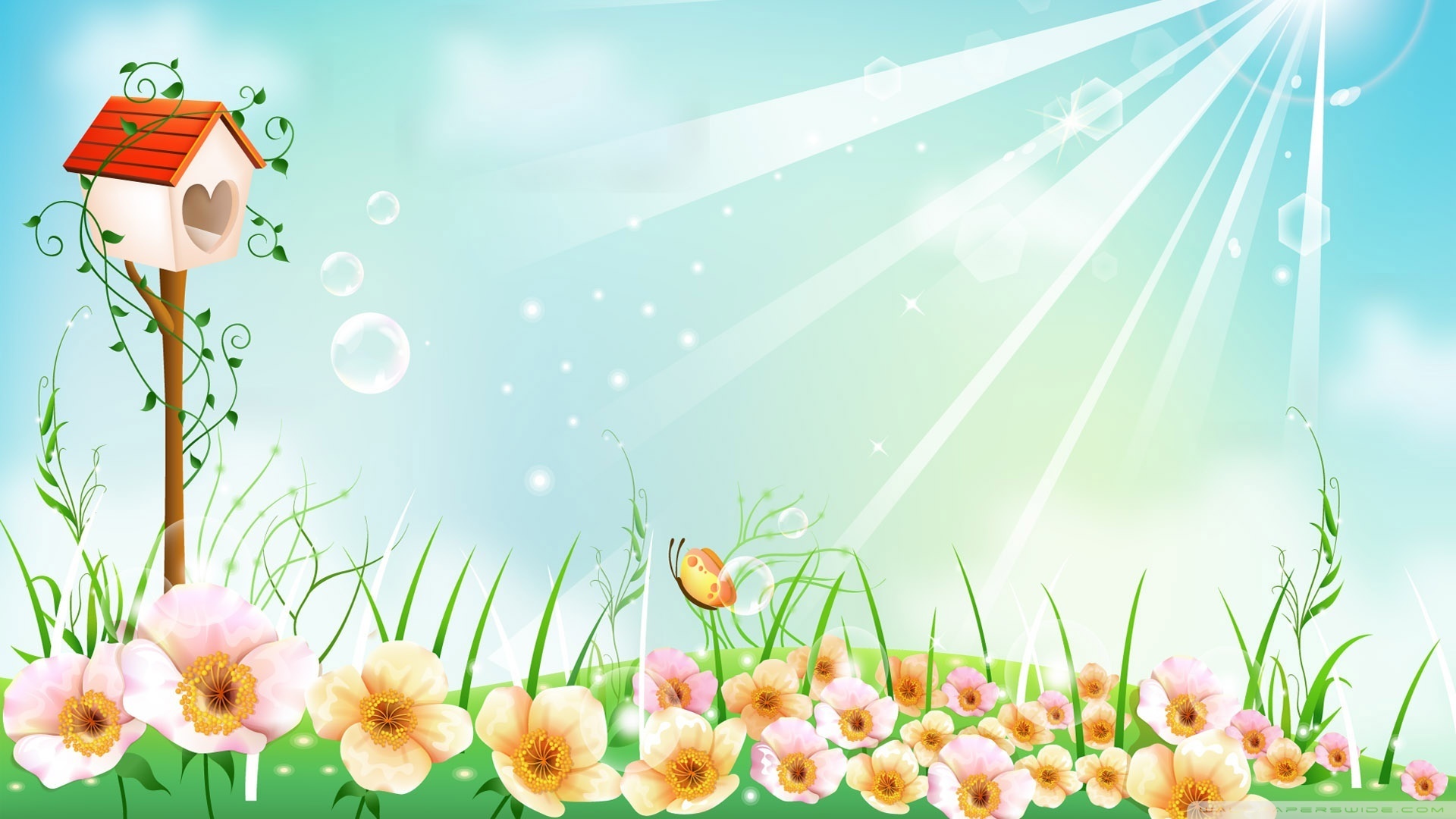 Купцова Анастасия.
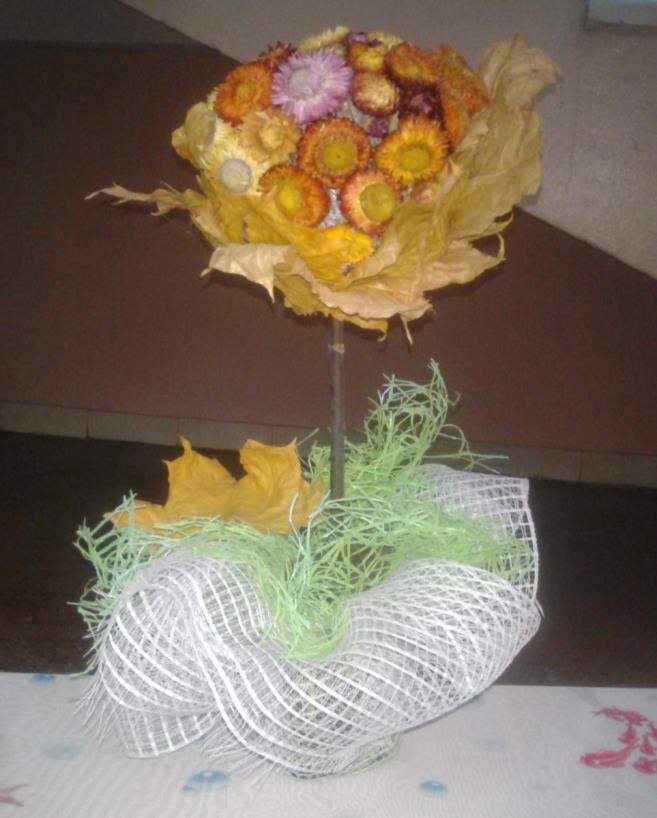 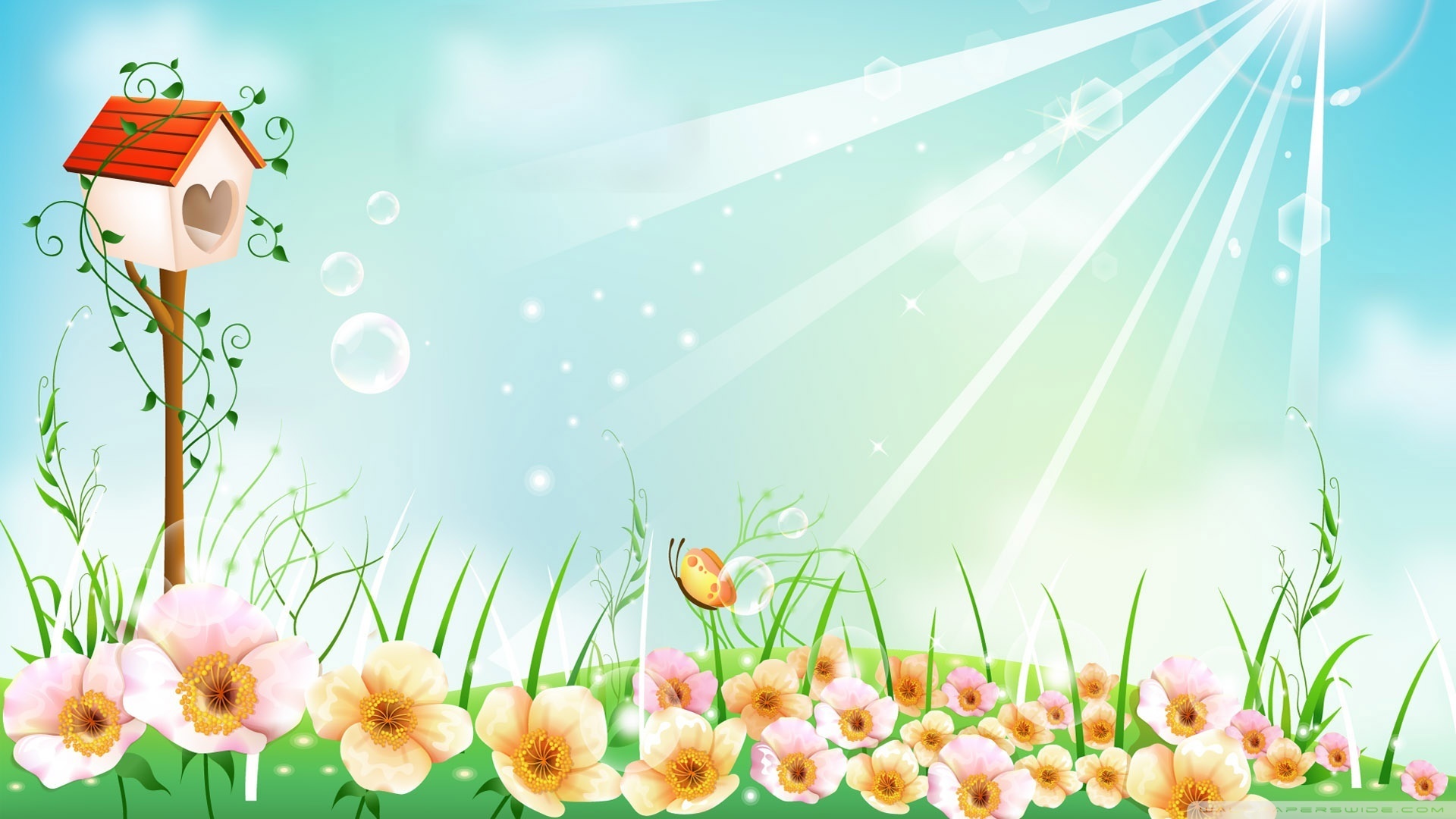 Туболец Екатерина.
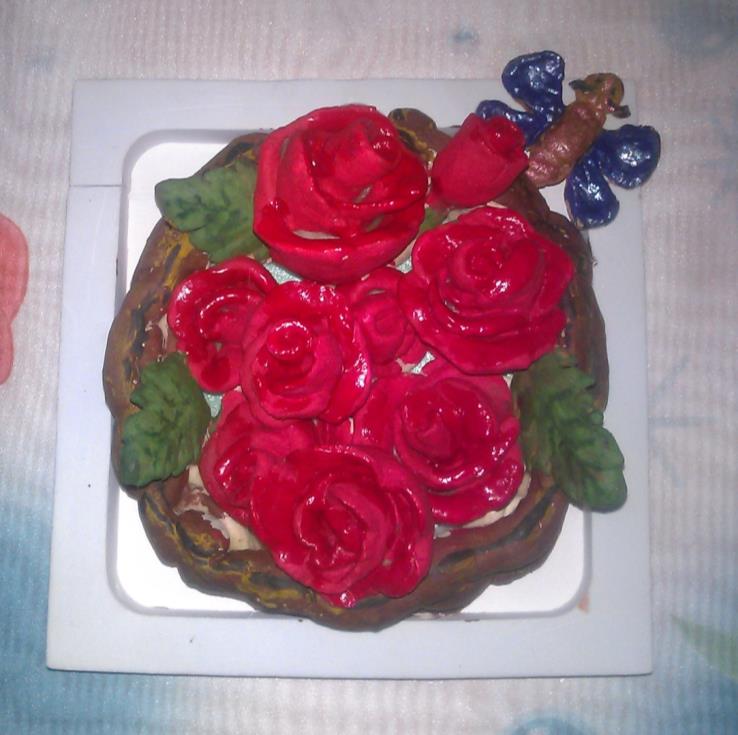 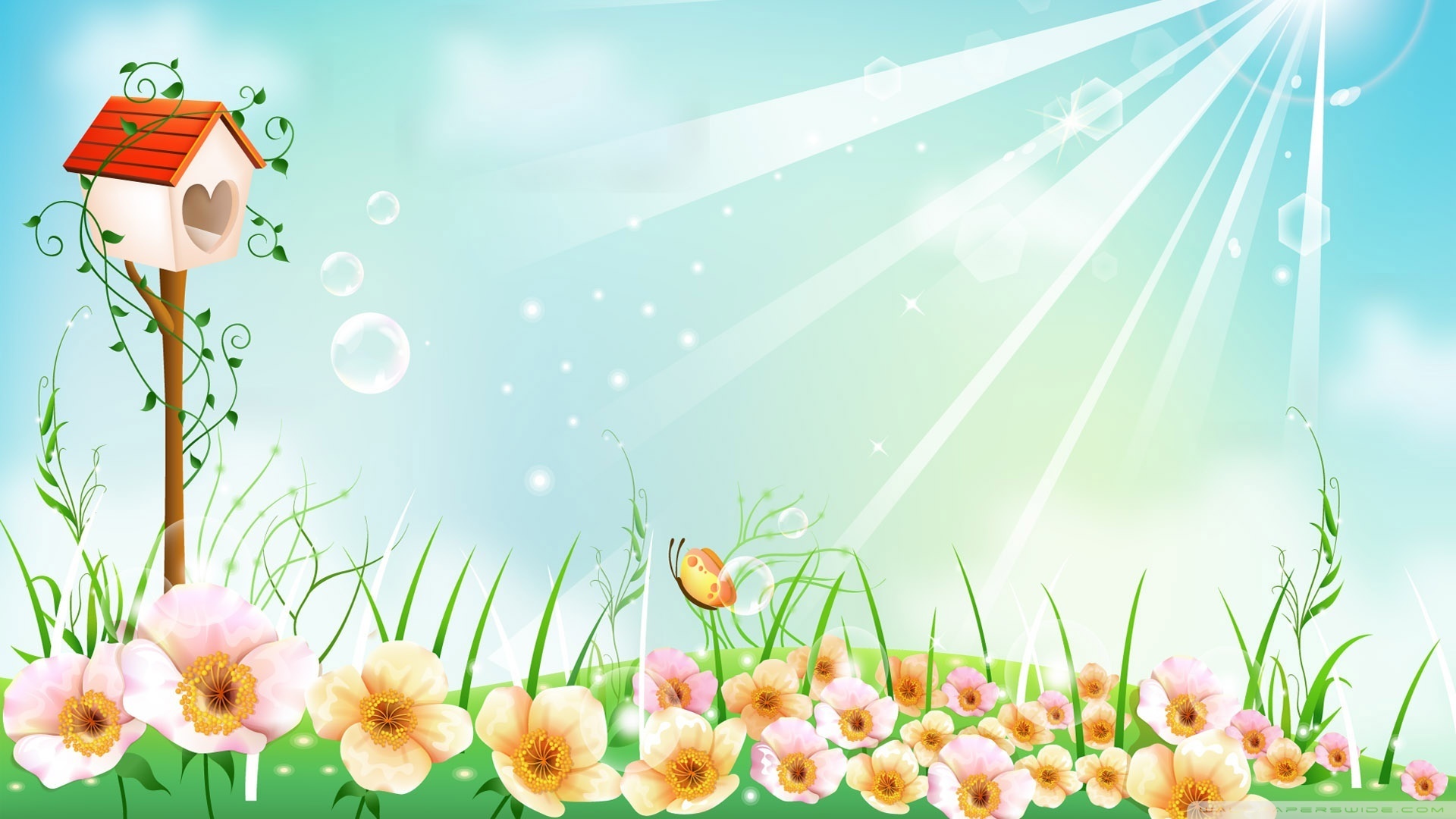 Шарыгина Ольга.
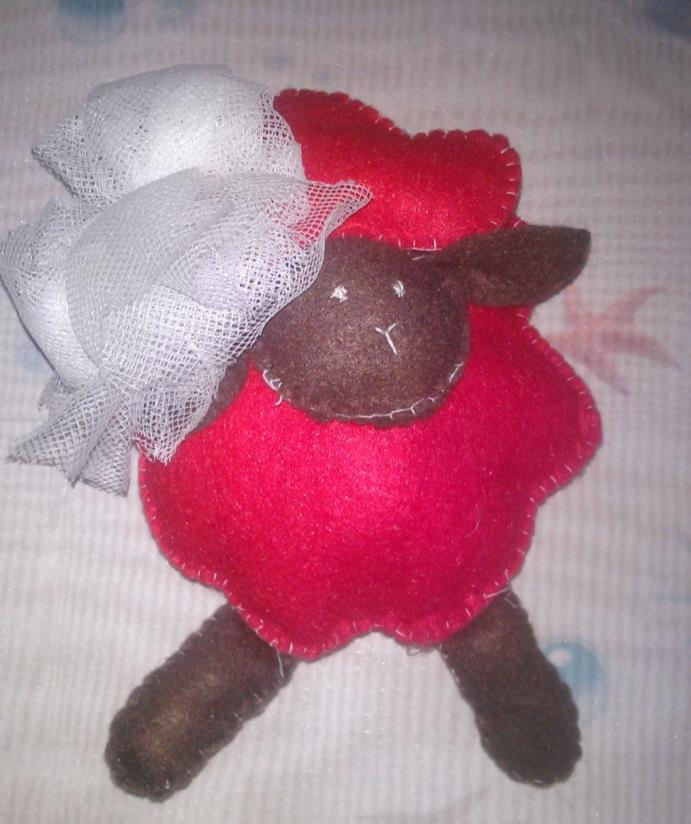 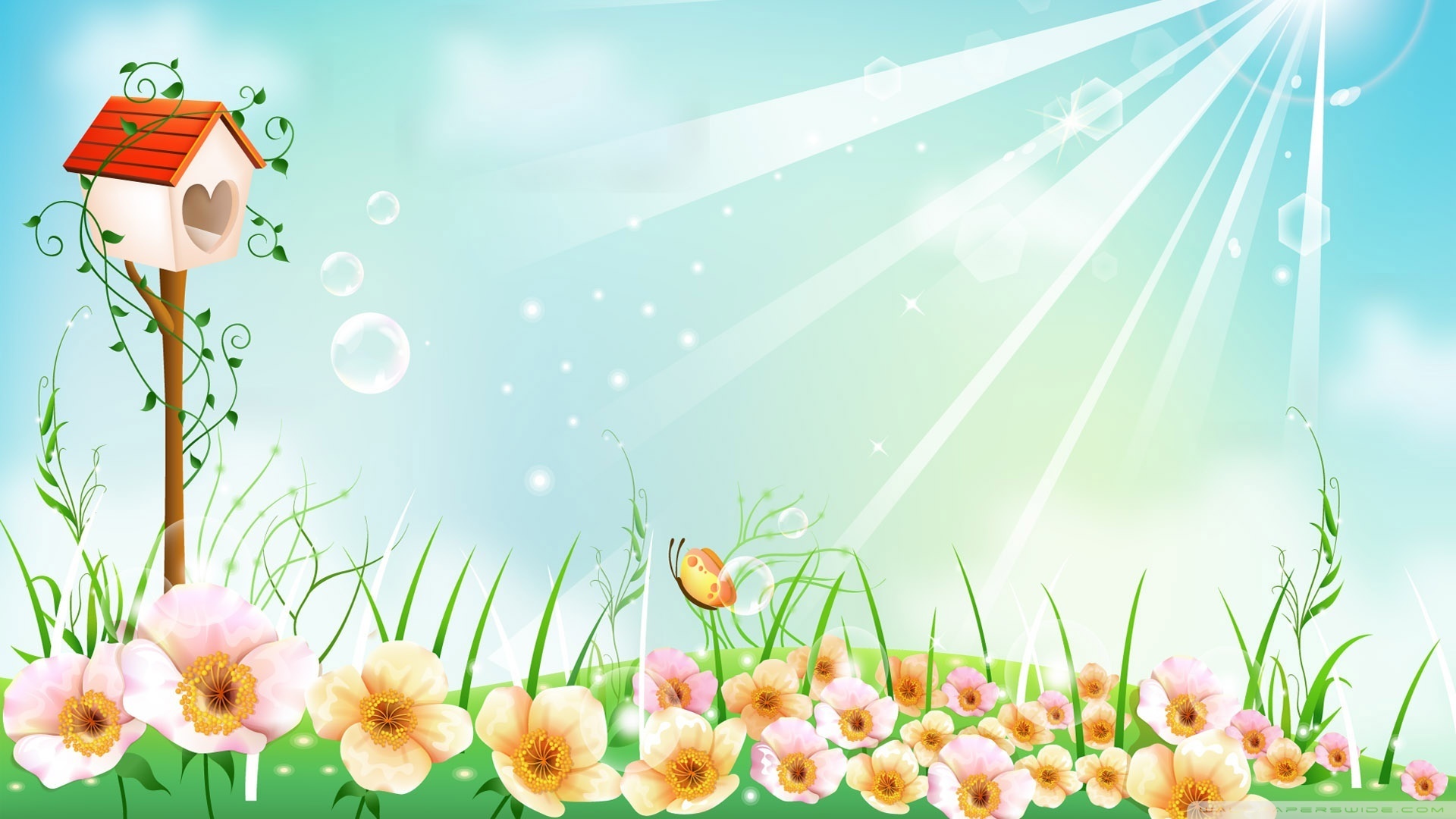 Челгунова Анастасия.
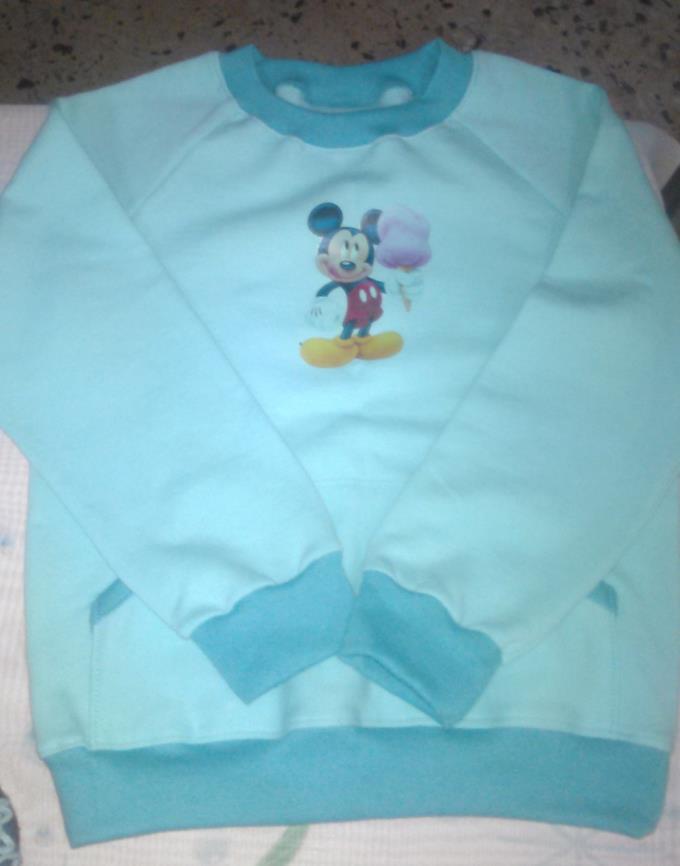 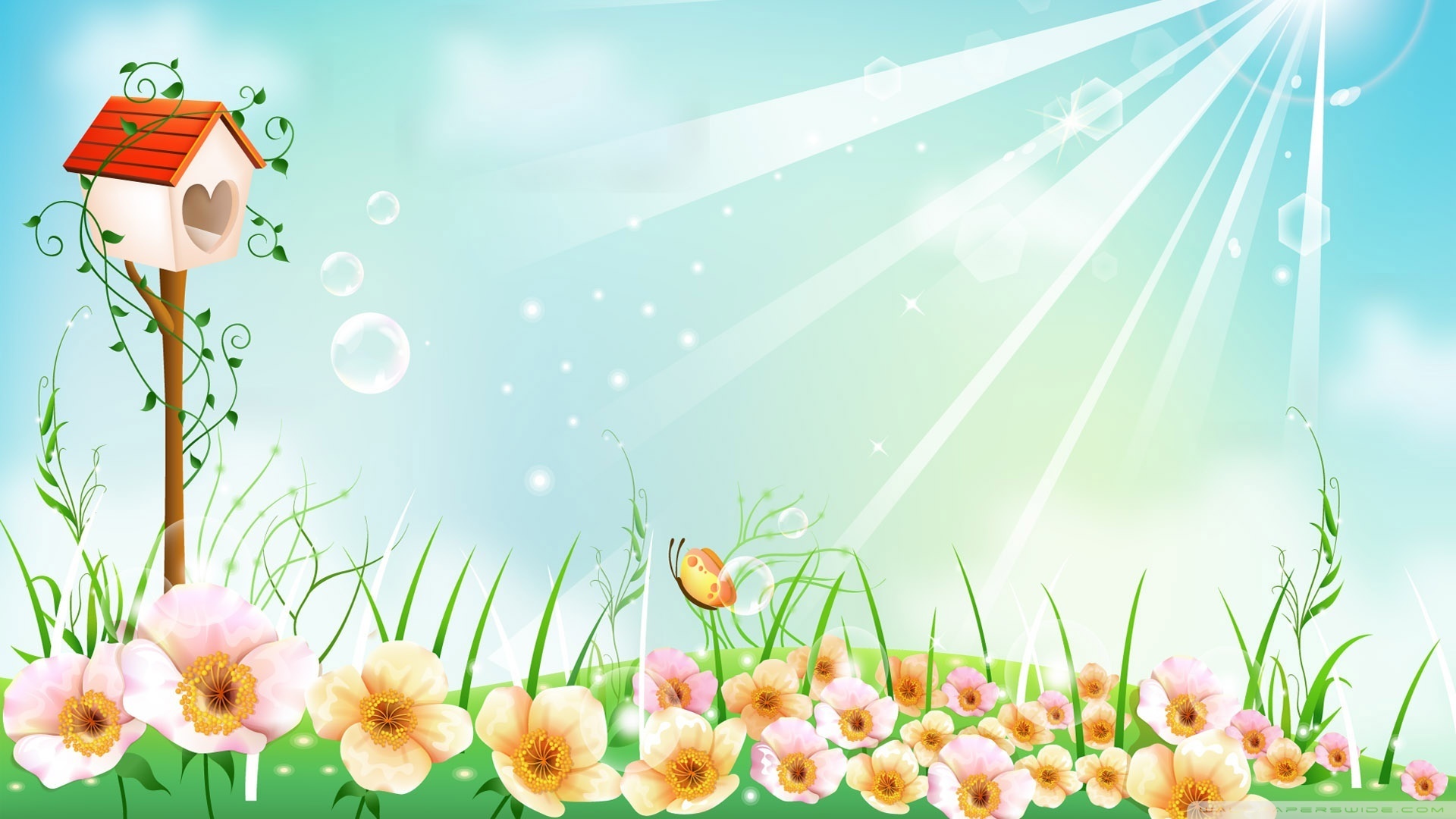 Мануйлова Елена.
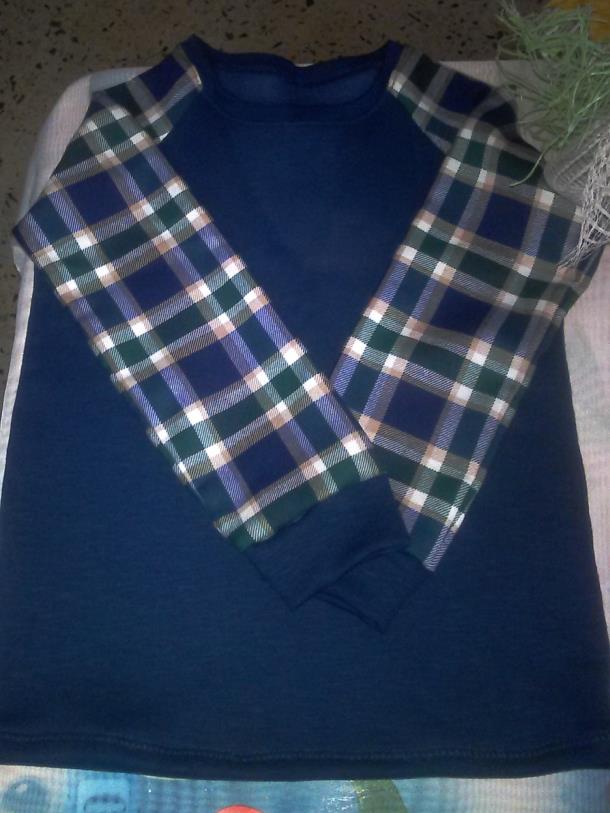 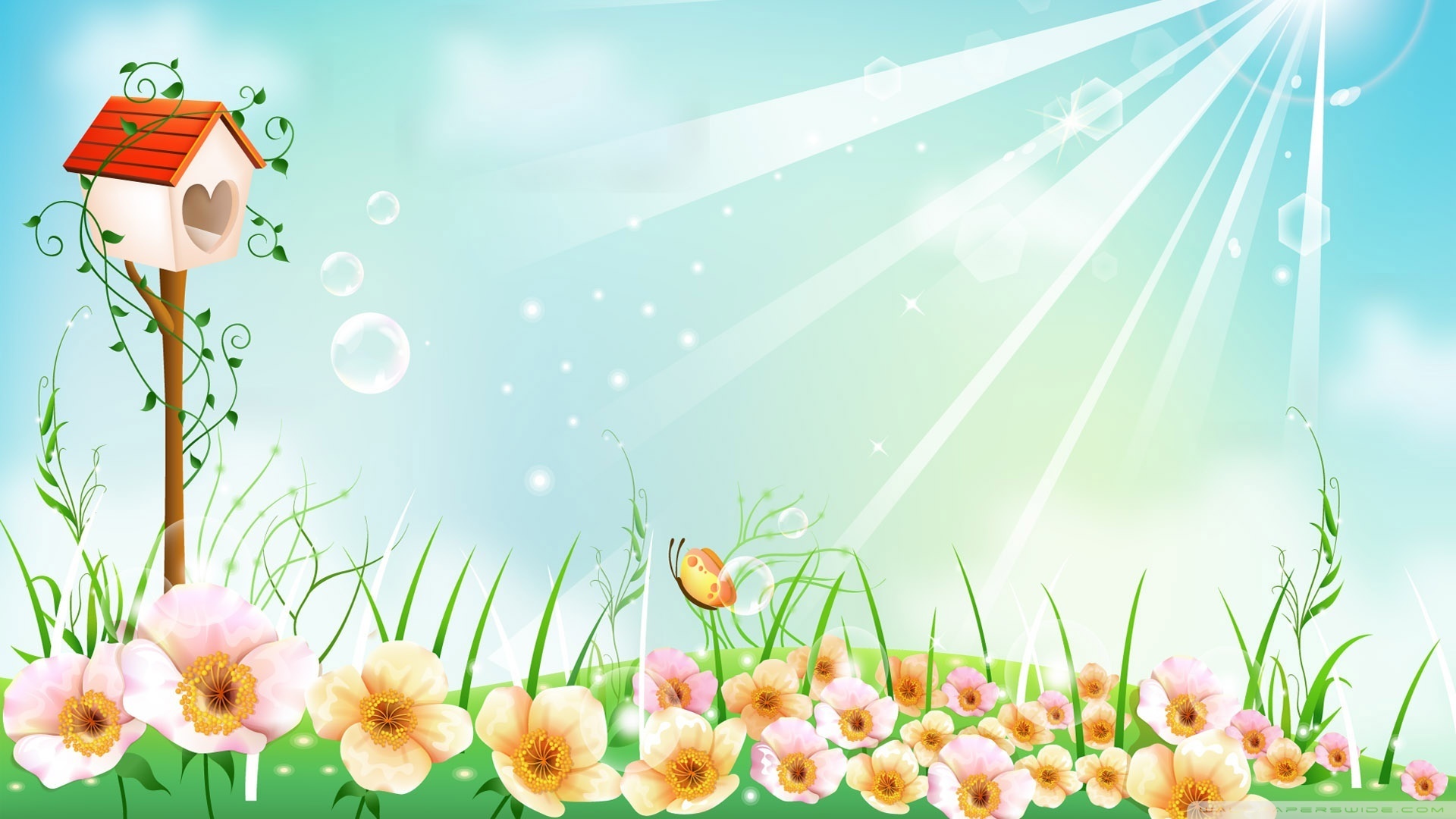 Никифорова Людмила.
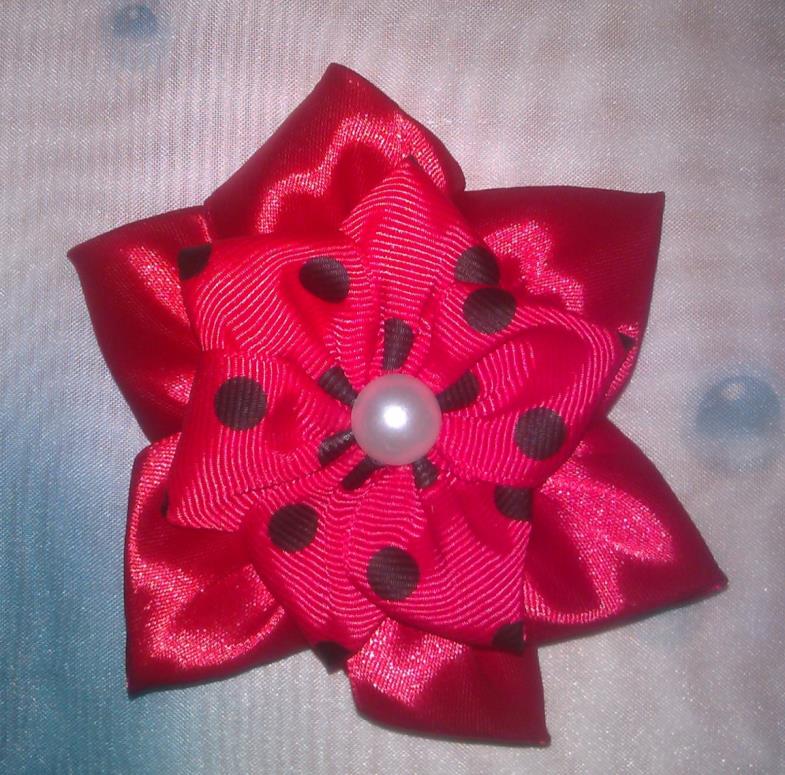 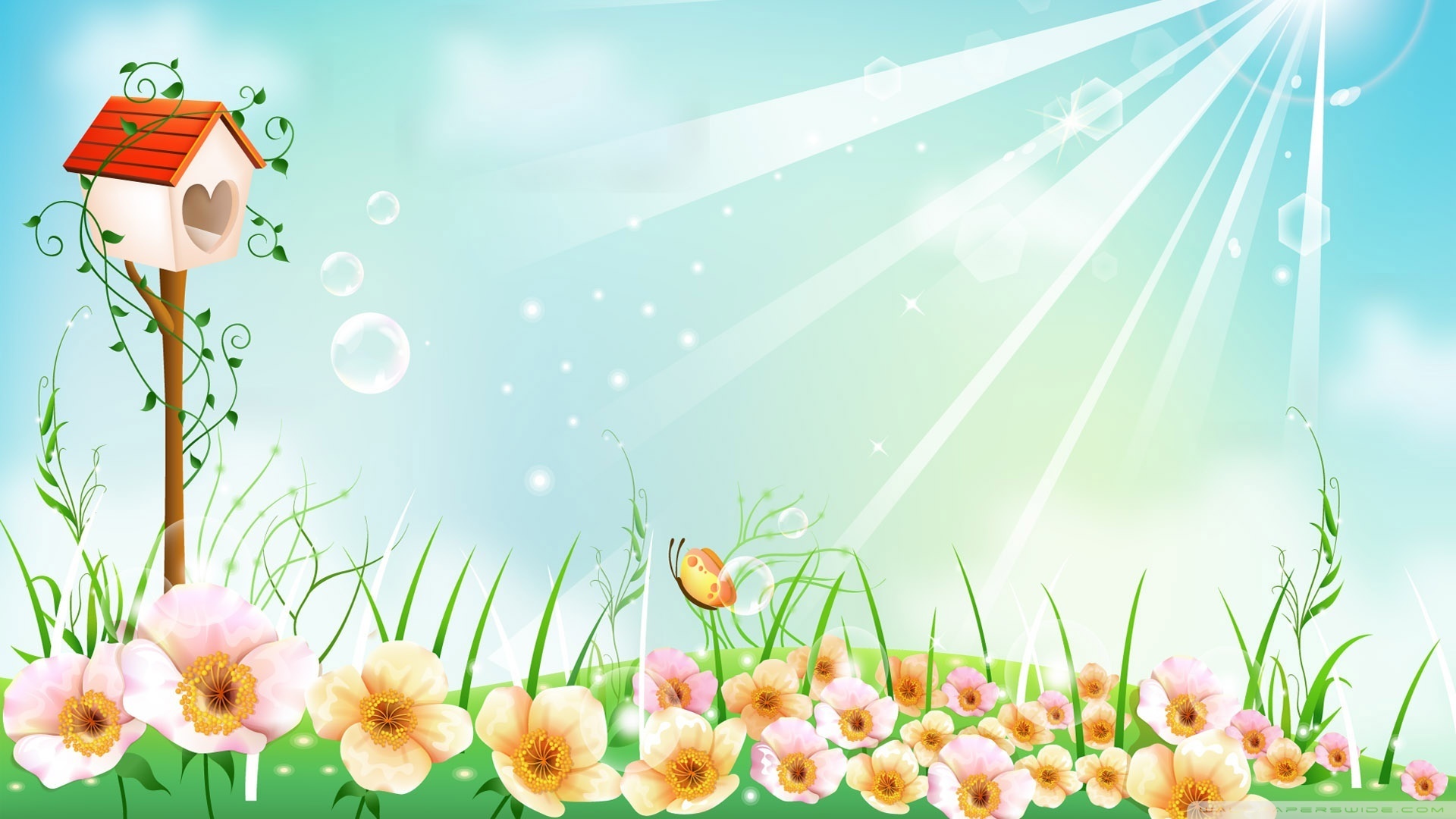 Никифорова Людмила.
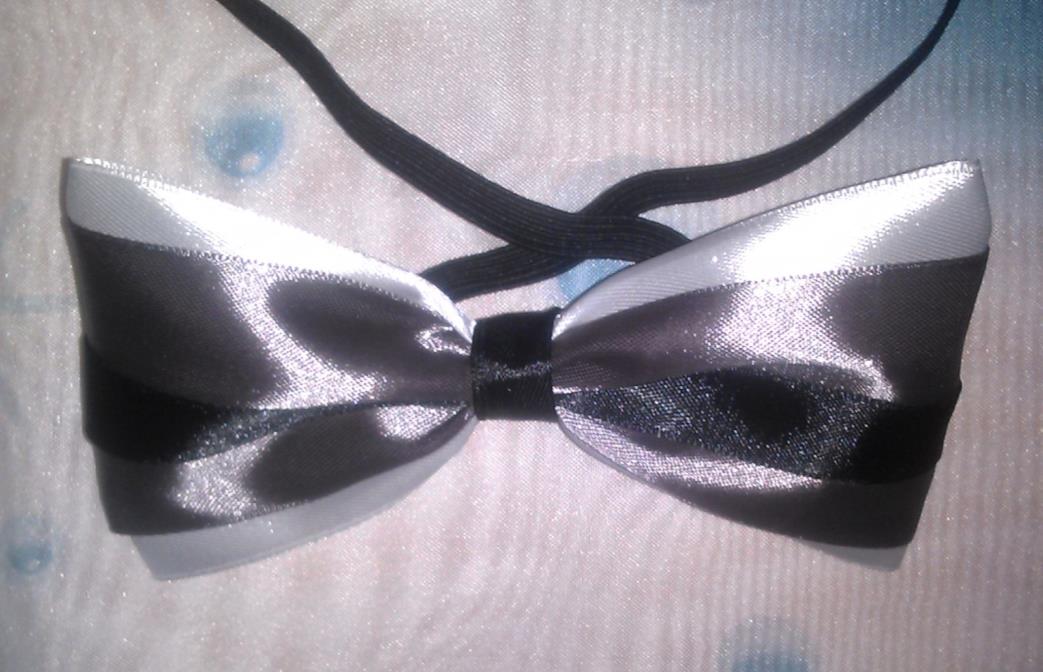 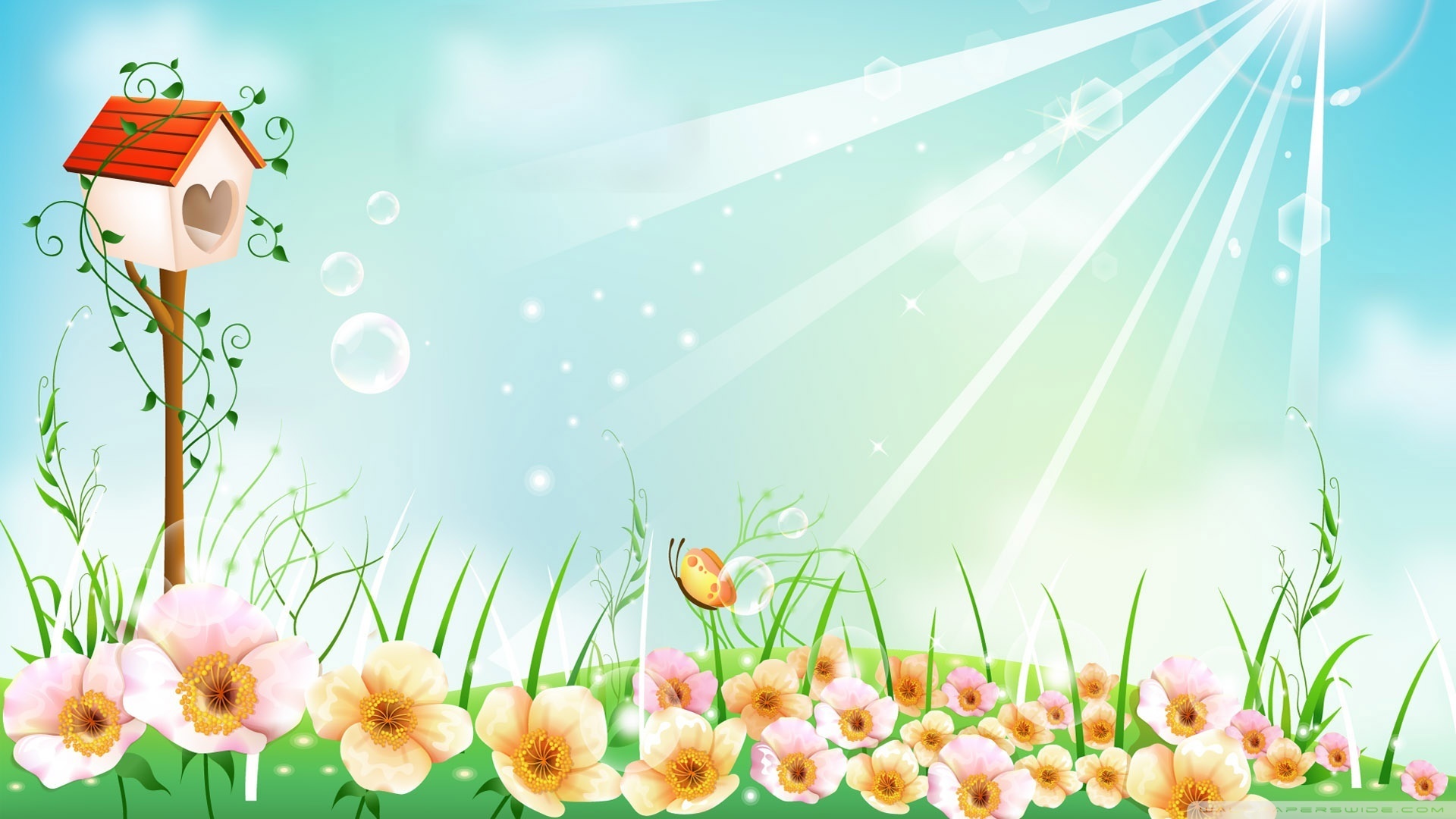 Рамильцева Анна.
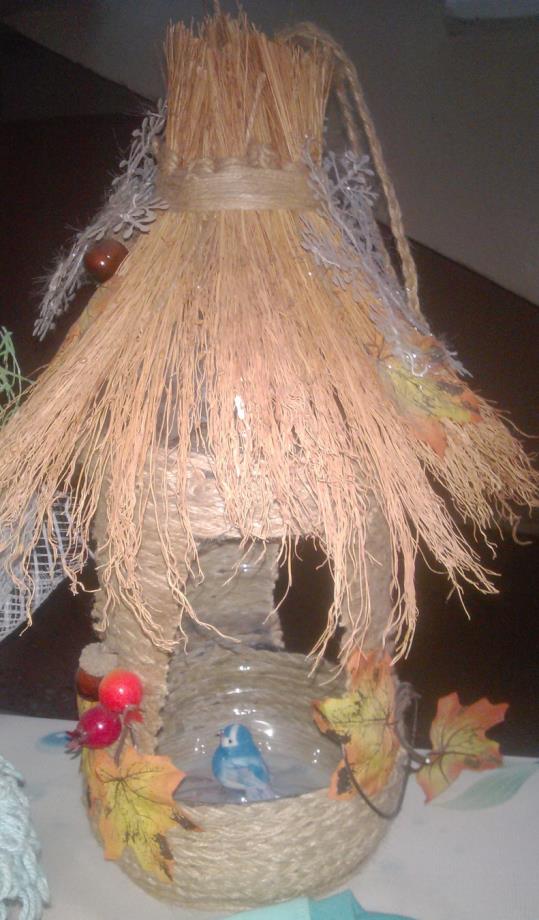 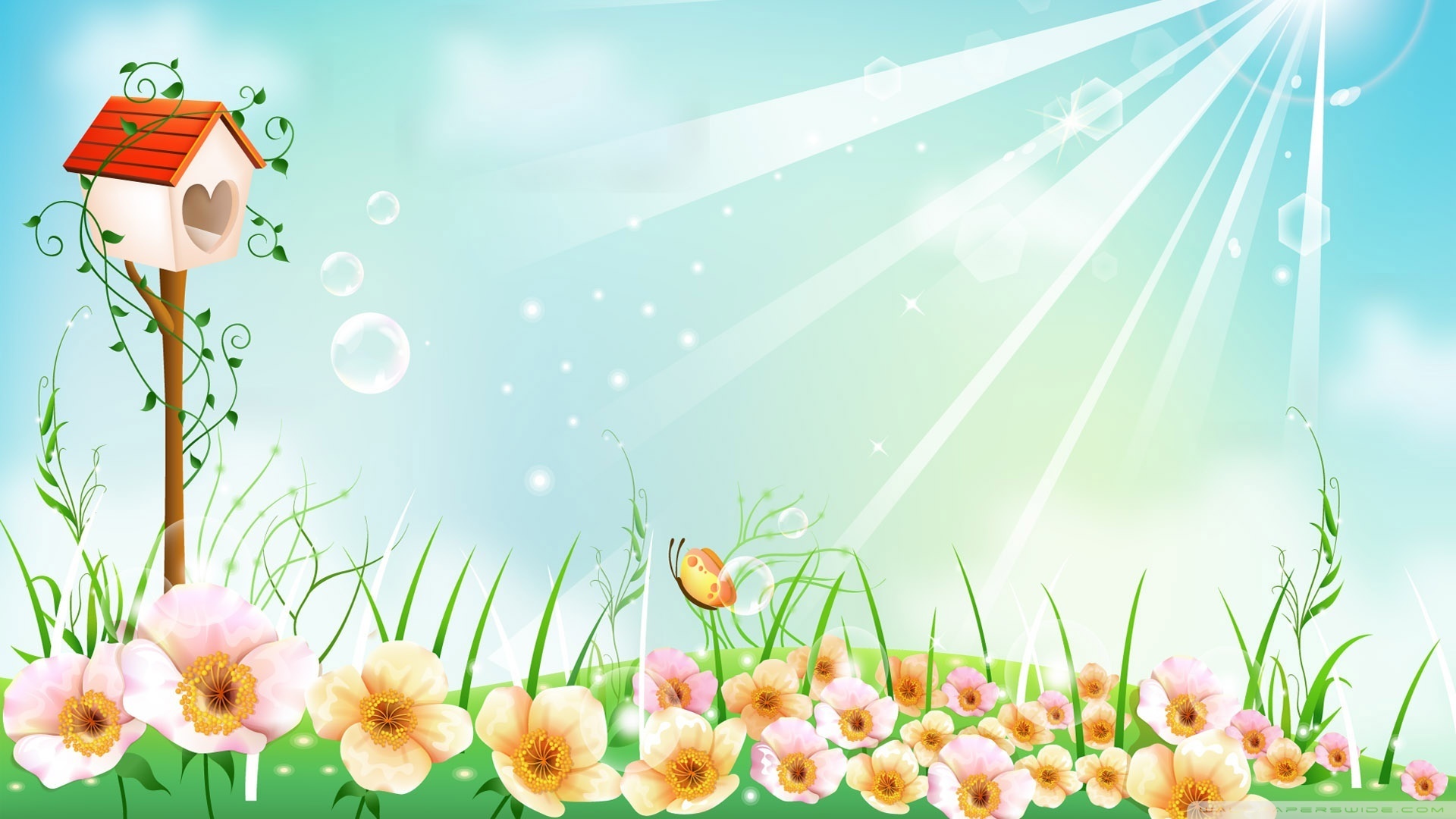 «Все умеют наши мамы»
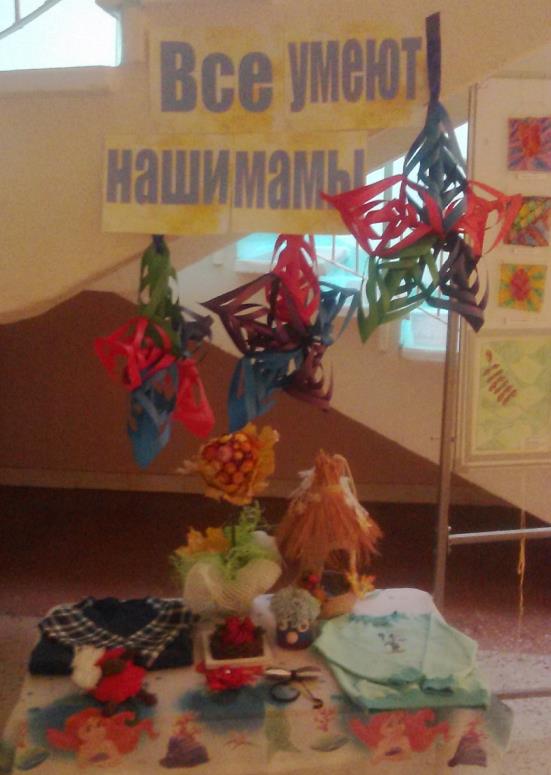 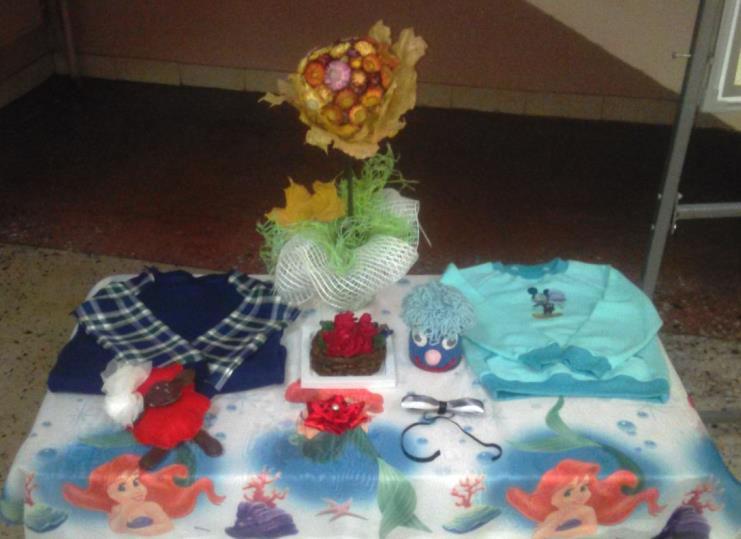 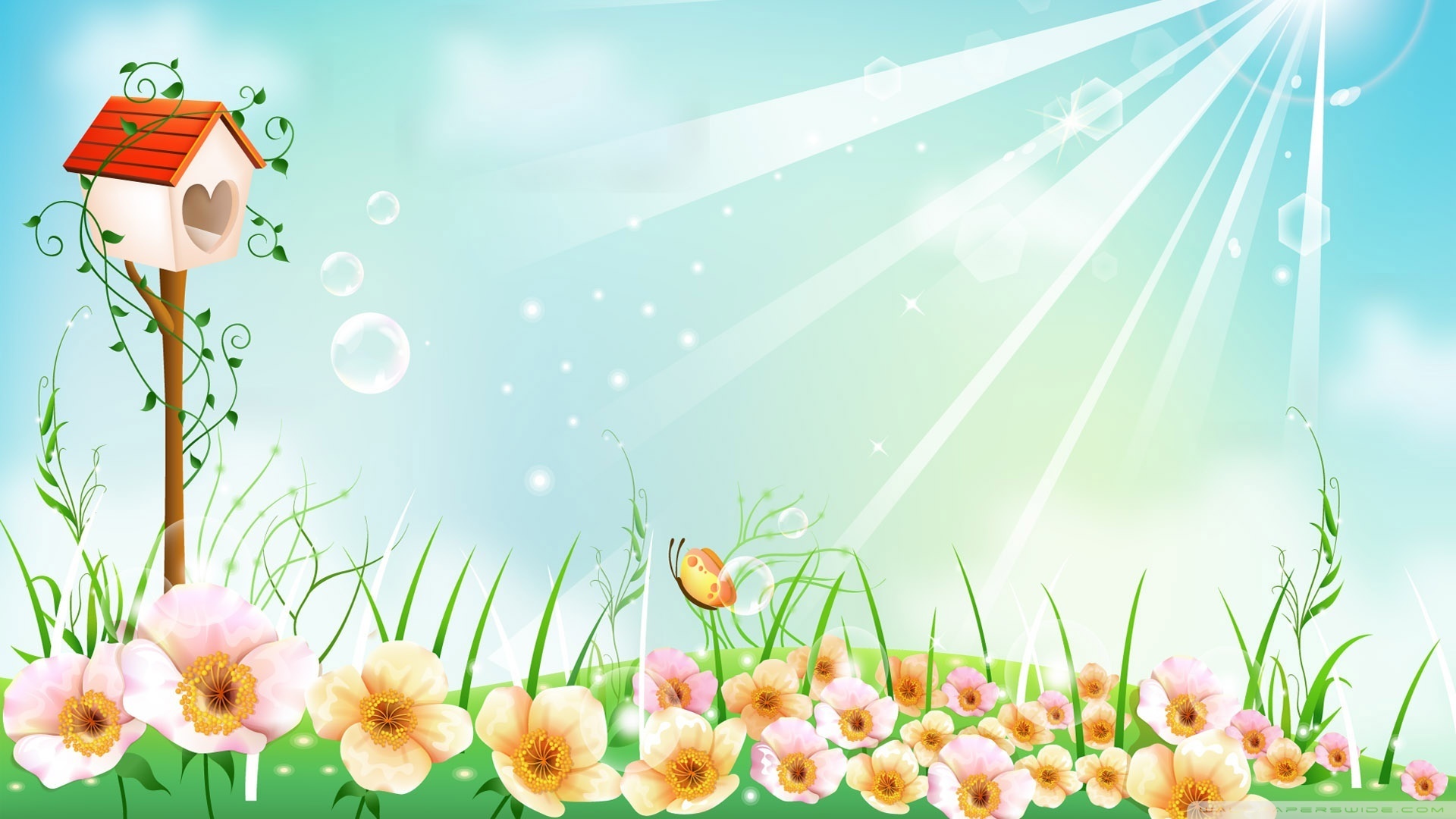 Спасибо за внимание!!!